Er was misschien eens ….
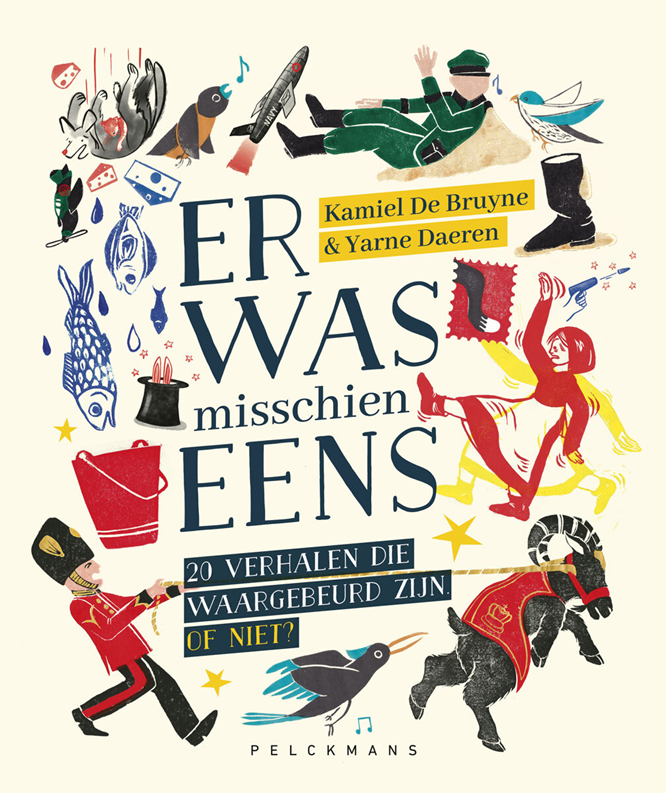 Boeiende tekstkenmerken
Verhaal 2
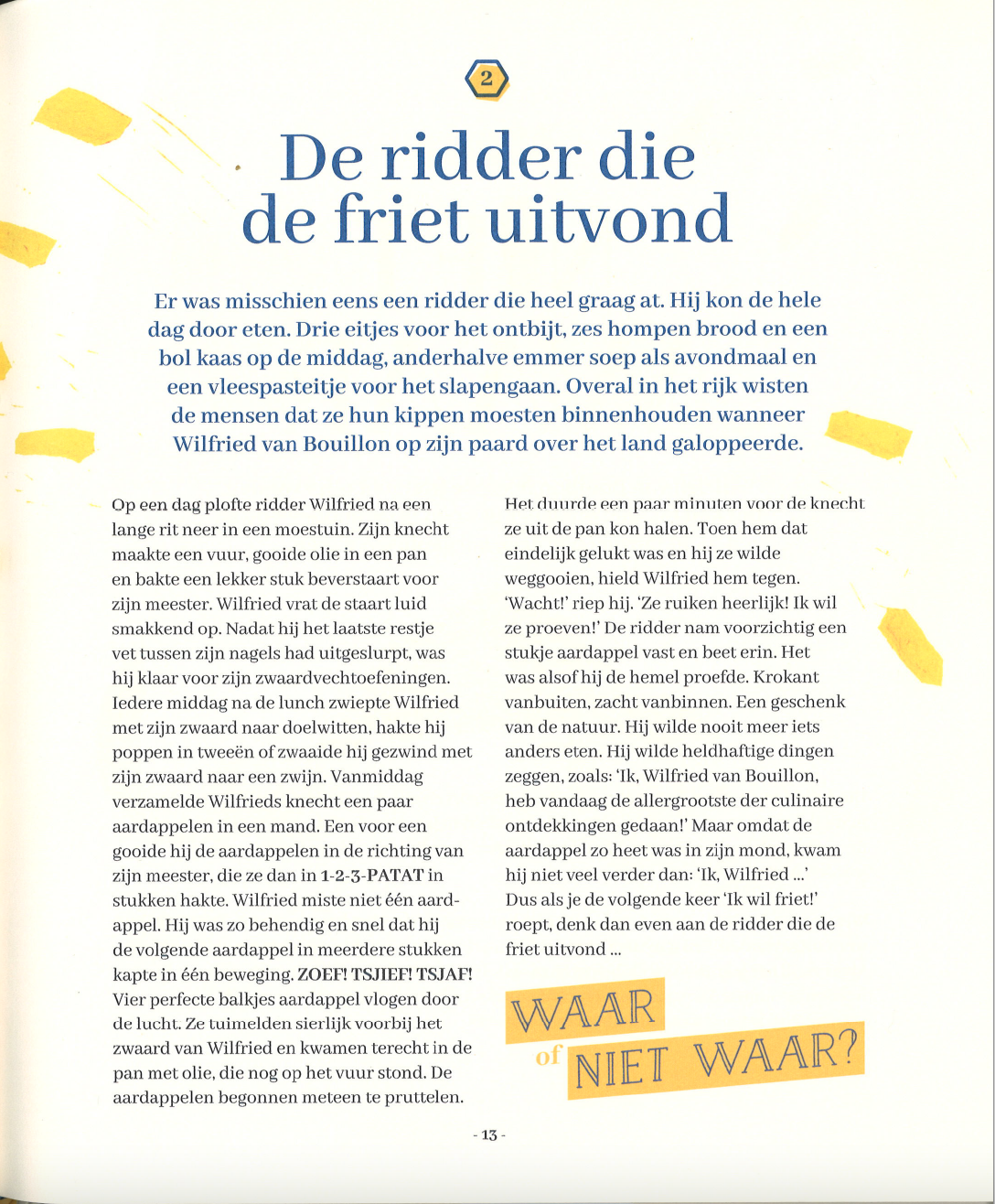 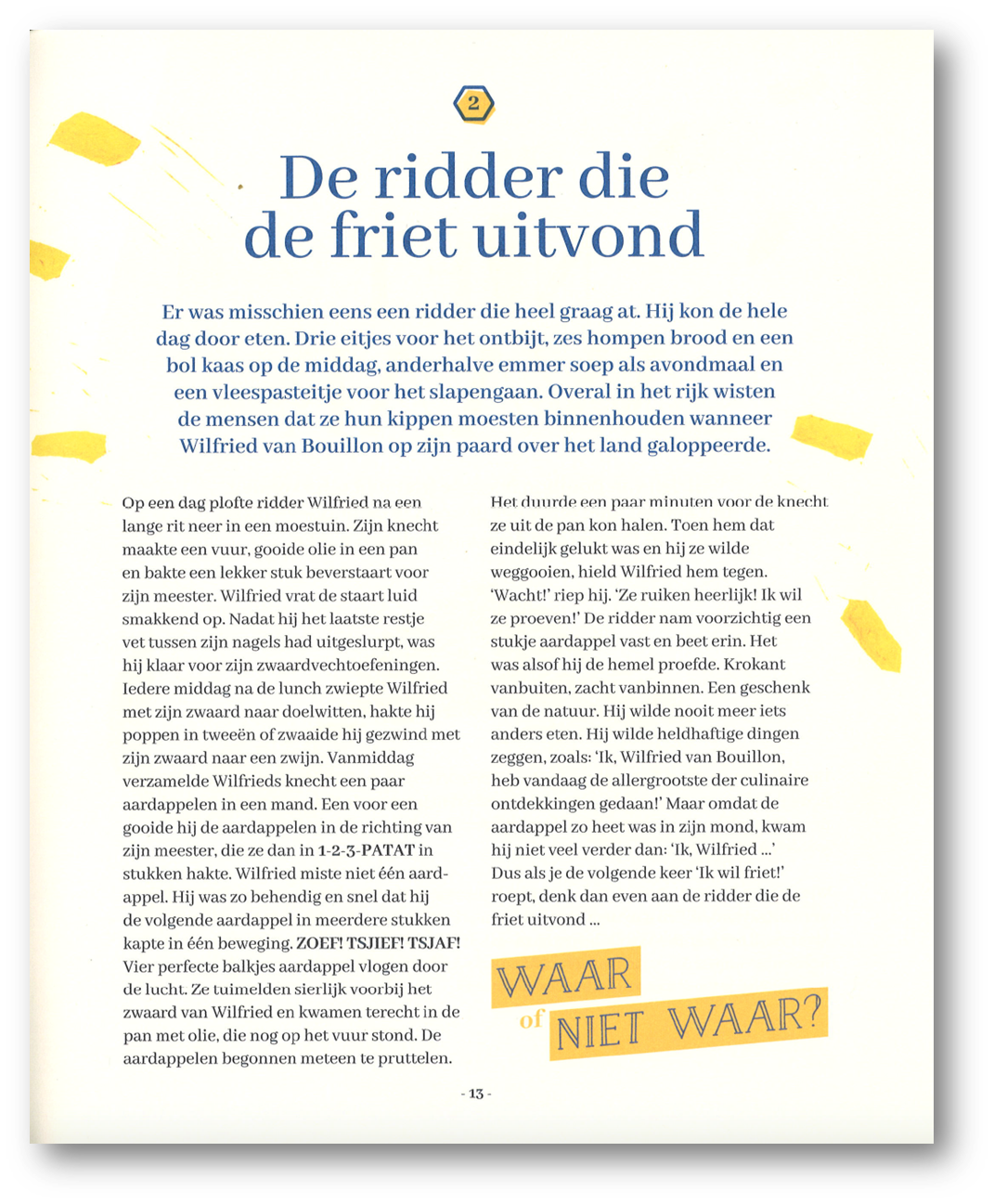 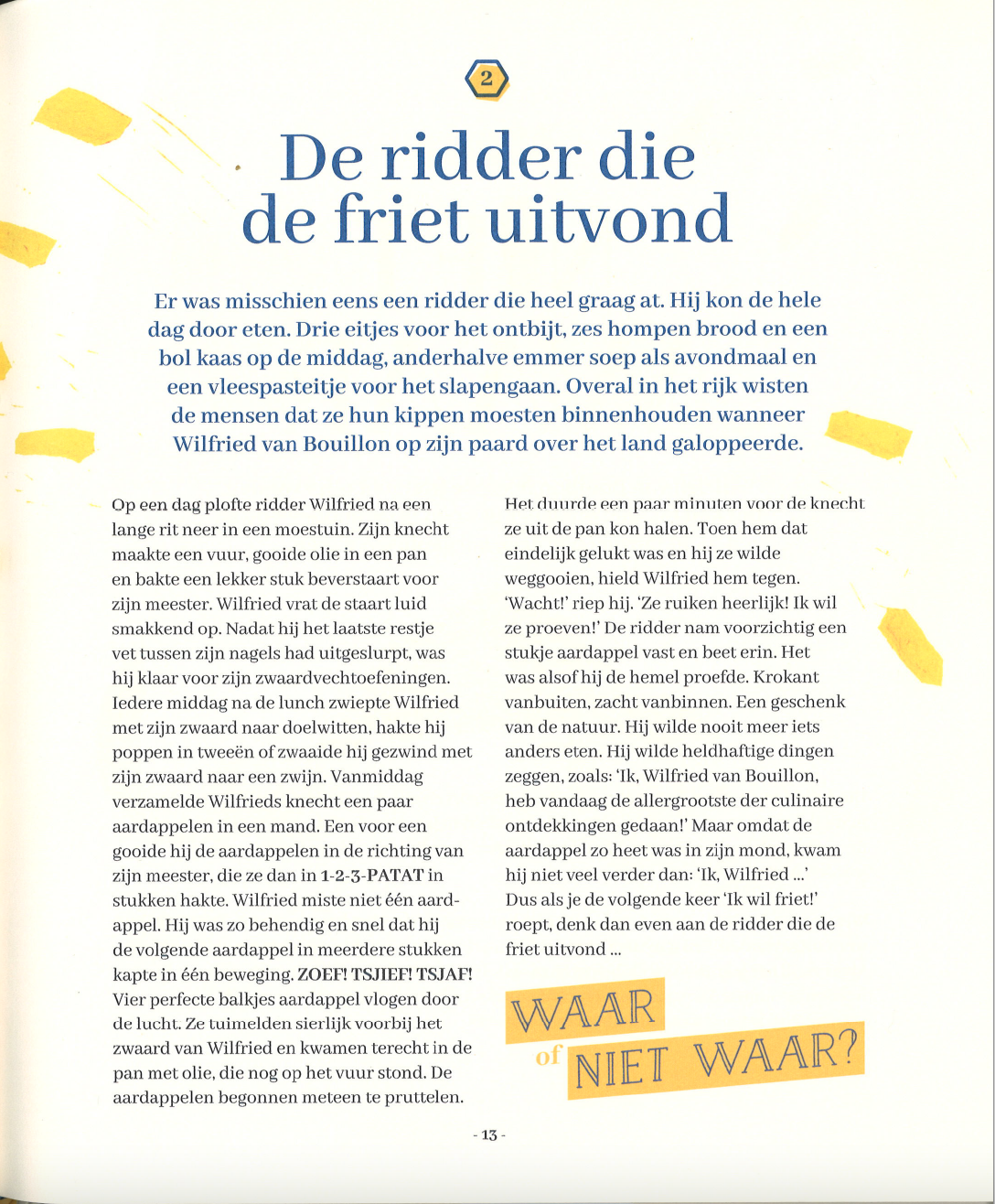 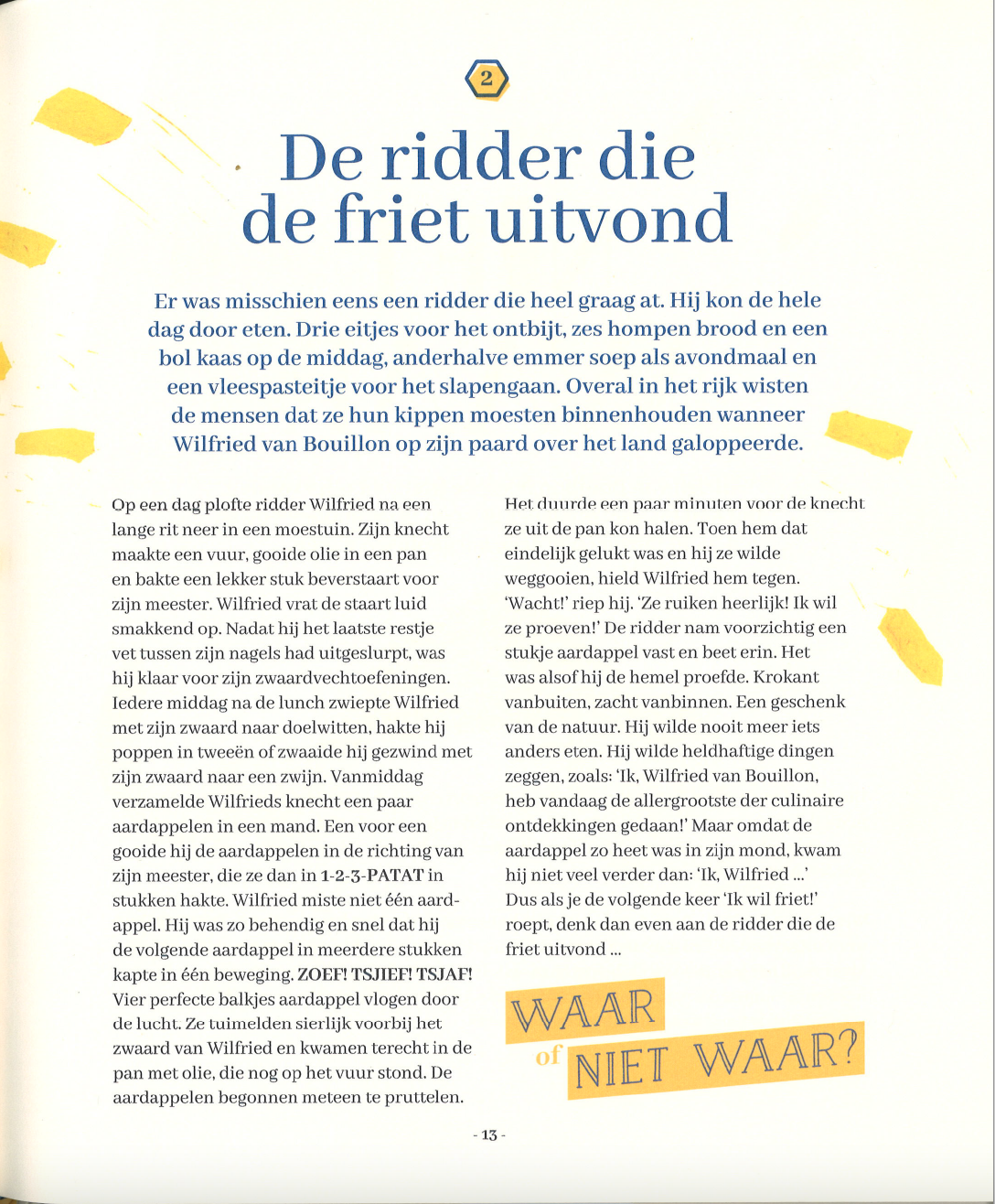 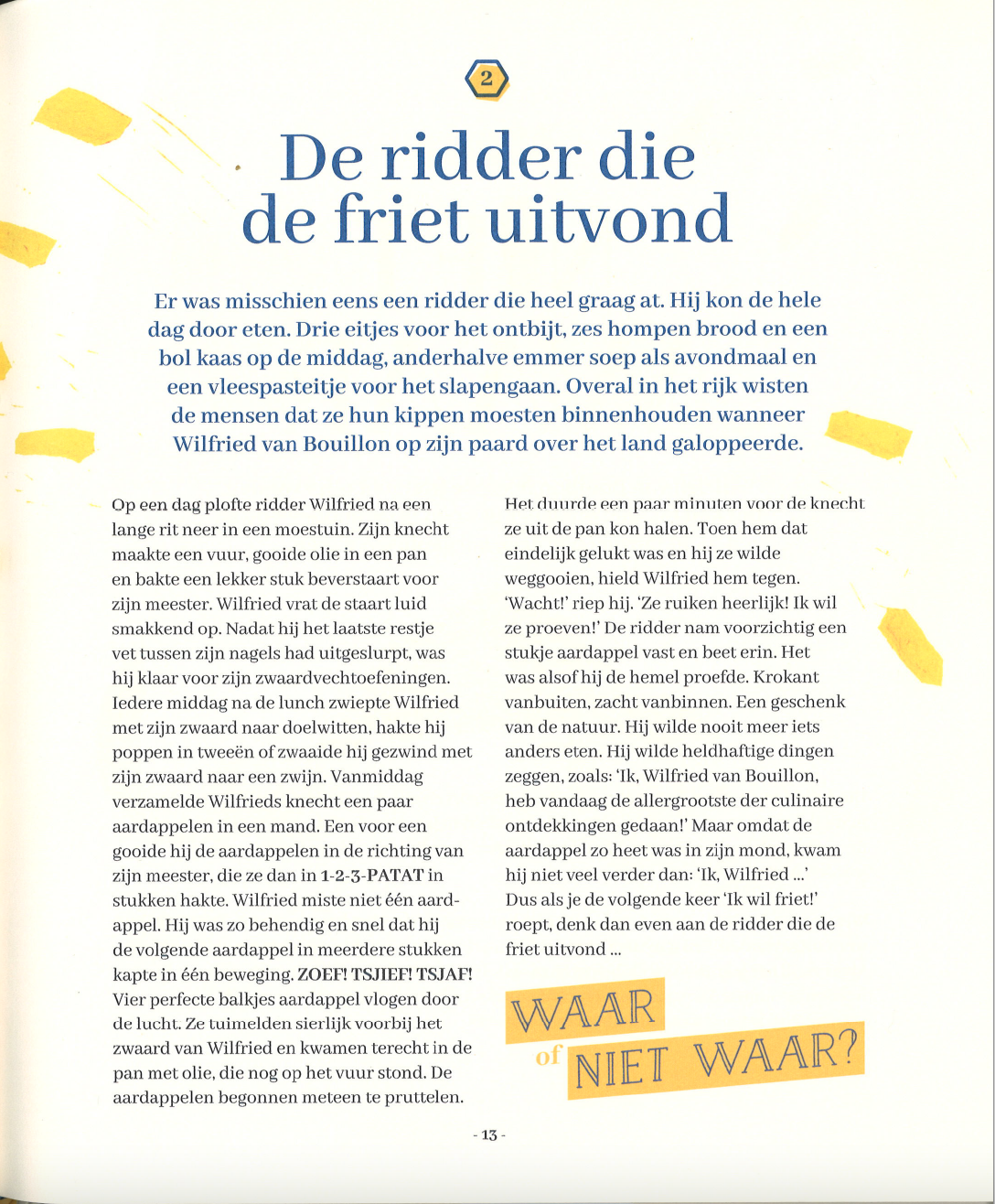 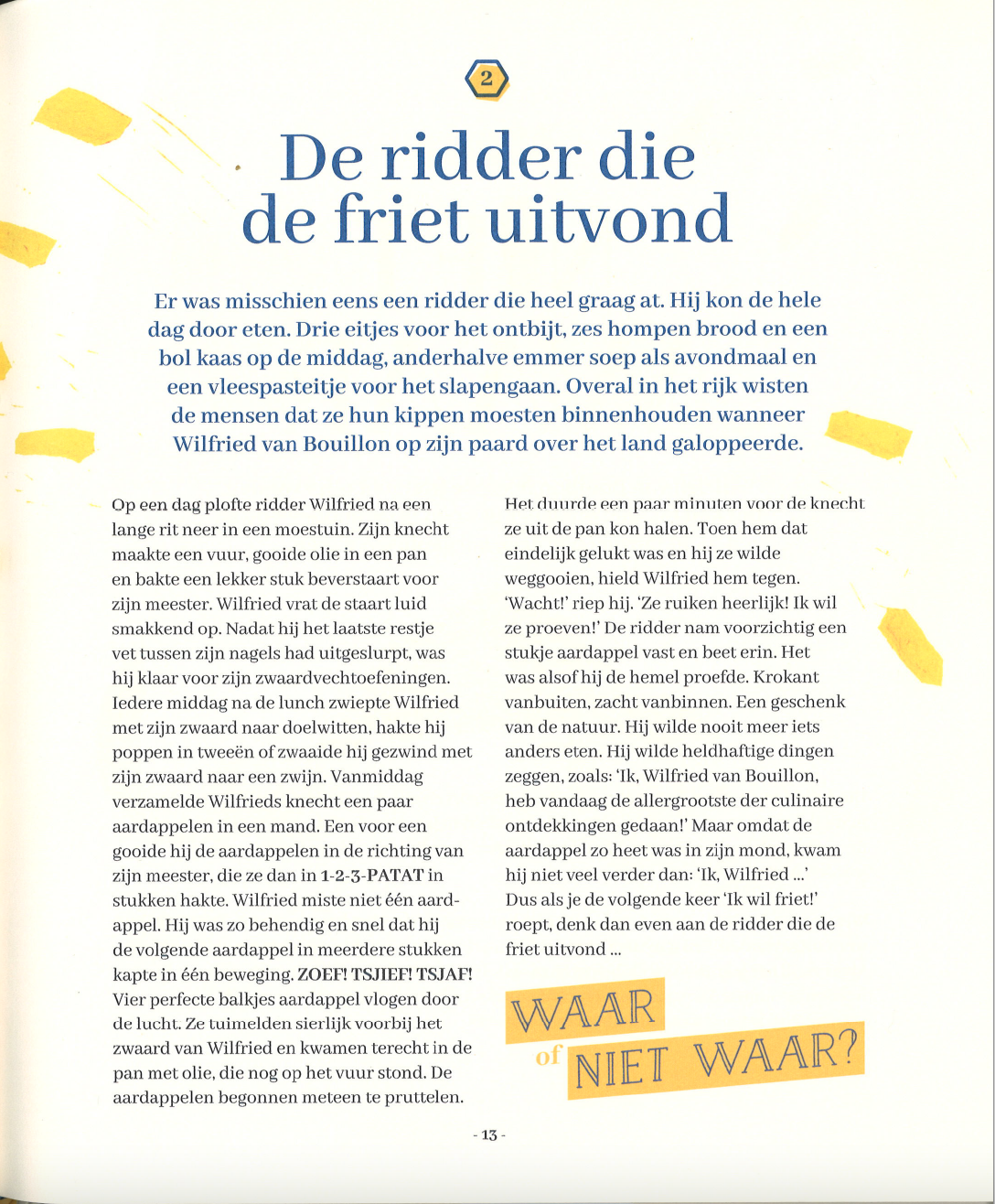 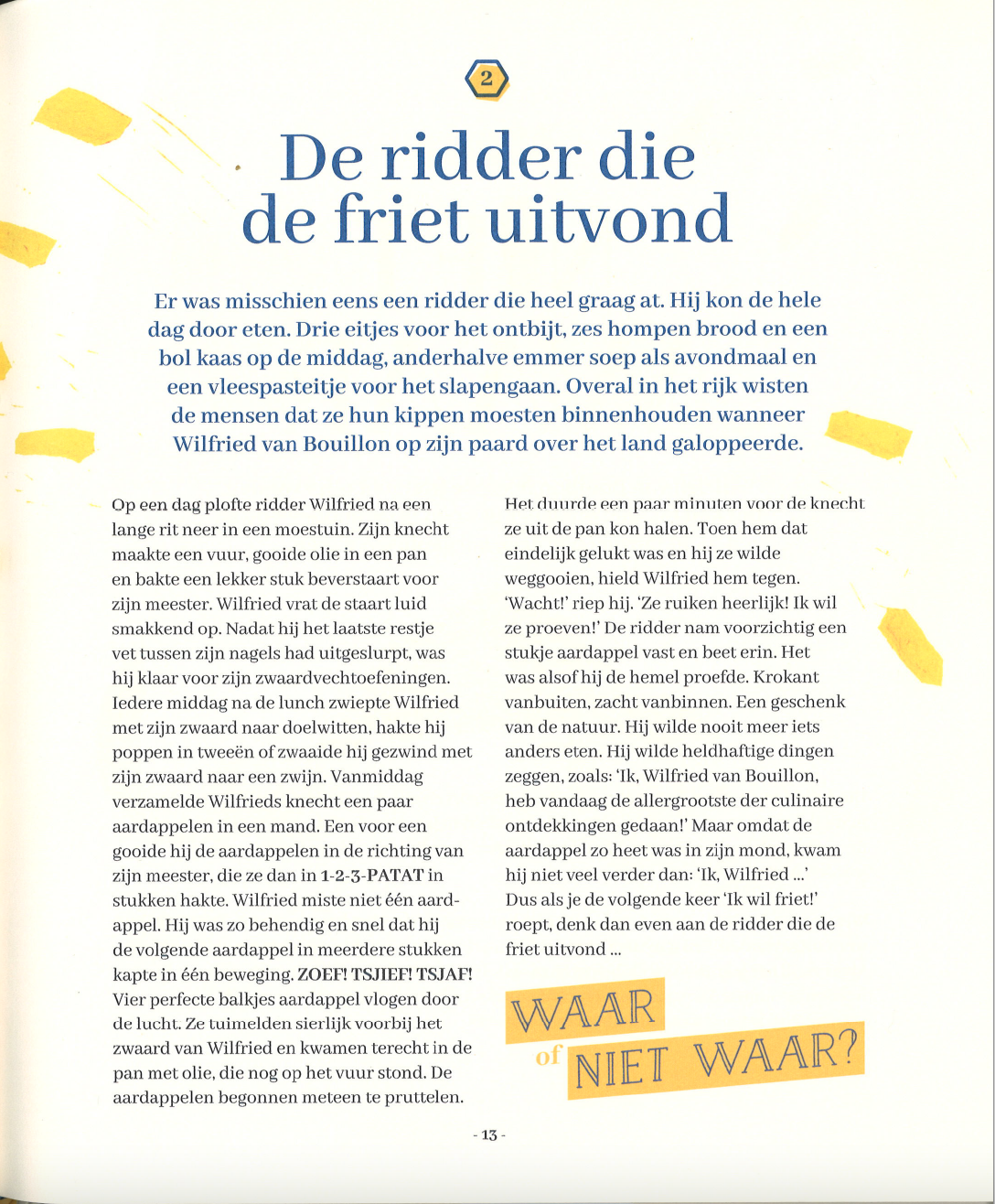 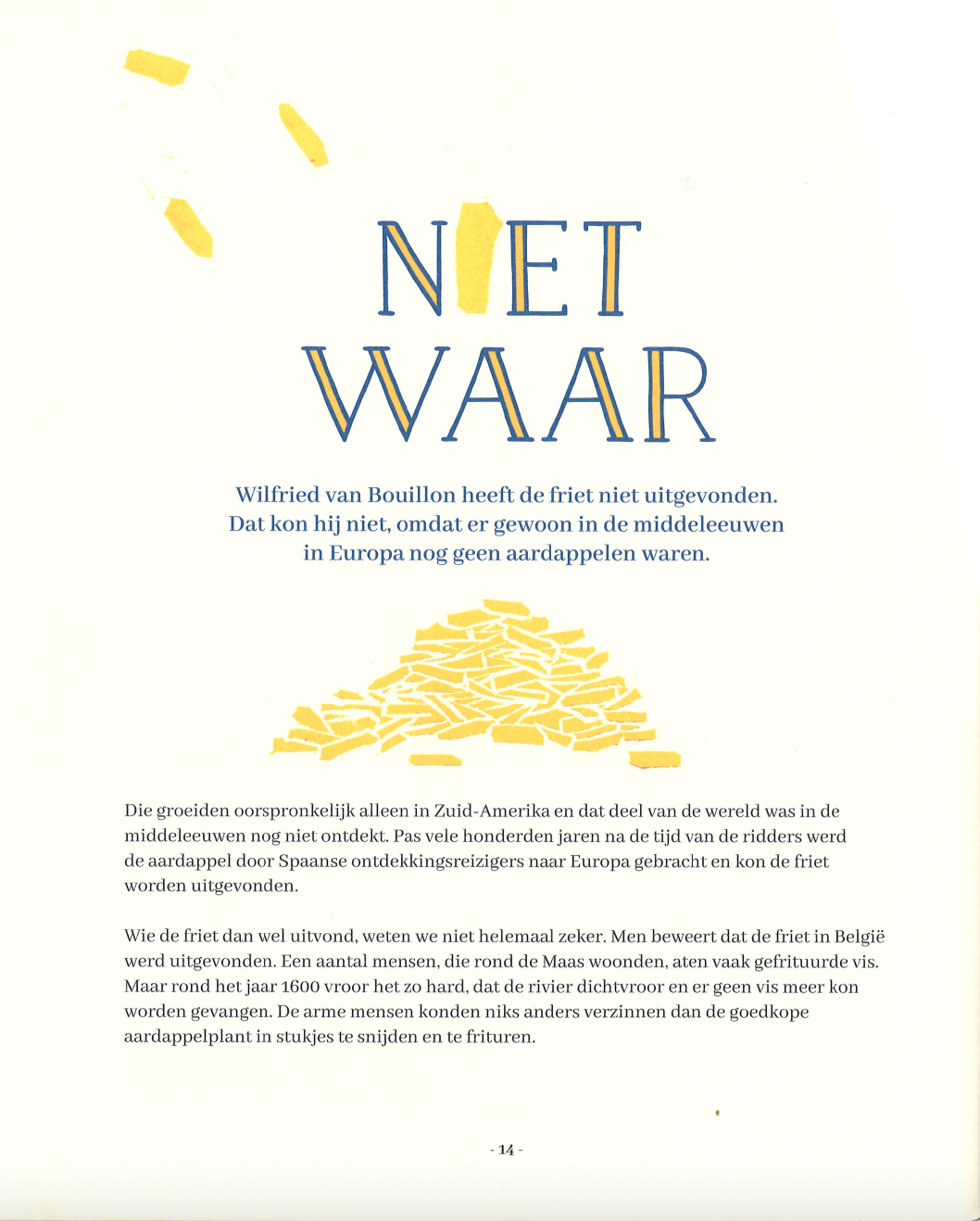